Graphing Quadratic Functions
y = ax2 + bx + c
y
Vertex
x
Vertex
Quadratic Functions
The graph of a quadratic function is a  parabola.
A parabola can open up or down.
If the parabola opens up, the lowest point (minimum) is called the vertex.
If the parabola opens down, the vertex is the highest point (maximum).
NOTE:  if the parabola opened left or right it would not be a function!
y
a > 0
x
a < 0
Standard Form
The standard form of a quadratic function is
y = ax2 + bx + c
The parabola will open up when the a value is positive.
This means the vertex is the minimum.
The parabola will open down when the a value is negative.
This means the vertex is the maximum.
Line of Symmetry
y
x
Line of Symmetry
Parabolas have a symmetric property to them.
If we drew a line down the middle of the parabola, we could fold the parabola in half.
We call this line the line of symmetry.
Or, if we graphed one side of the parabola, we could “fold” (or REFLECT) it over, the line of symmetry to graph the other side.
The line of symmetry ALWAYS passes through the vertex.
Finding the Line of Symmetry
When a quadratic function is in standard form
For example…
Find the line of symmetry of  y = -2x2 + 8x + 7
y = ax2 + bx + c,
The equation of the line of symmetry is
Using the formula…
This is best read as … 
the opposite of b divided by the quantity of 2 times a.
Thus, the line of symmetry is x = 2.
Finding the Vertex
y = –2x2 + 8x –3
We know the line of symmetry always goes through the vertex.
STEP 1:  Find the line of symmetry
Thus, the line of symmetry gives us the x – coordinate of the vertex.
STEP 2:  Plug the x – value into the original equation to find the y value.
To find the y – coordinate of the vertex, we need to plug the x – value into the original equation.
y = –2(2)2 + 8(2) –3
y = –2(4)+ 8(2) –3
y = –8+ 16 –3
y = 5
Therefore, the vertex is (2 , 5)
USE the equation
A Quadratic Function in Standard Form
The standard form of a quadratic function is given by
  y = ax2 + bx + c
There are 3 steps to graphing a parabola in standard form.
STEP 1:  Find the line of symmetry
STEP 2:  Find the vertex
STEP 3:  Find two other points and reflect them across the line of symmetry.  Then connect the five points with a smooth curve.
MAKE A TABLE 
using x – values close to the line of symmetry.
Plug in the line of symmetry (x – value) to obtain the y – value of the vertex.
Remember: you can check your graph with your graphing calculator!!
y
x
A Quadratic Function in Standard Form
Let's Graph ONE!  Try …
  y = 2x2 – 4x – 1
STEP 1:  Find the line of symmetry
Thus the line of symmetry is x = 1
y
x
A Quadratic Function in Standard Form
Let's Graph ONE!  Try …
  y = 2x2 – 4x – 1
STEP 2:  Find the vertex
Since the x – value of the vertex is given by the line of symmetry, we need to plug in x = 1 to find the y – value of the vertex.
Thus the vertex is (1 ,–3).
y
x
y
x
2
3
A Quadratic Function in Standard Form
Let's Graph ONE!  Try …
  y = 2x2 – 4x – 1
STEP 3:  Find two other points and reflect them across the line of symmetry.  Then connect the five points with a smooth curve.
–1
5
Other problems to try…

f(x) = x2 + 3x +11



f(x) = -2x2 + 6x – 9



f(x) = -4x2 + 5
Width of a parabola
|a| < 1 then the graph y = ax^2 will be wider

|a| >1 then the graph y = ax^2 will be narrower
A Quadratic Function in Vertex Form
y = a(x - h)2 + k
… where a = a
      and (h, k)  is the vertex of the parabola
      x = h is the line of symmetry!

OR

You can view this as a parabola y = ax2 that has been translated h units to the right and k units up.  We will talk about this in a few days! 
f(x) = -2(x – 1)2 + 3
What is the general shape of the parabola?
Opens down, vertex is the maximum

What is the vertex of the parabola?
(1, 3)

What is the line of symmetry of this parabola?
x = 1
y
x
f(x) = -2(x – 1)2 + 3
How would you set up a table to graph this parabola?
Vertex goes in the middle
f(x) = (1/2)(x + 2)2 -1
What is the general shape of the parabola?
Opens up, vertex is the minimum

What is the vertex of the parabola?
(-2, -1)

What is the line of symmetry of this parabola?
x = -2
y
x
f(x) = (1/2)(x + 2)2 -1
How would you set up a table to graph this parabola?
Vertex goes in the middle
Solving Quadratic Equations using a graph…
Solutions to a quadratic equation have many different names.  You may hear them called roots, solutions, zeros, or the x-intercepts.

Either way, they are all the same.  They are the x-values of the intersection of the parabola and the x-axis.

When graphing, we have three situations that could happen.
The graph crosses the x-axis twice giving us two real solutions.
The graph could have its vertex on the x-axis giving us one real solution.
Or the graph could not cross the x-axis at all.  This gives us no real solutions.
Find the solutions for the following quadratic equations.
1.
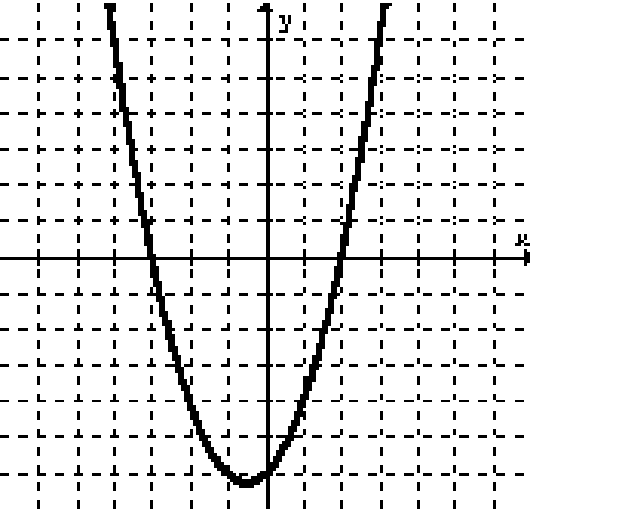 {-3, 2}
2.
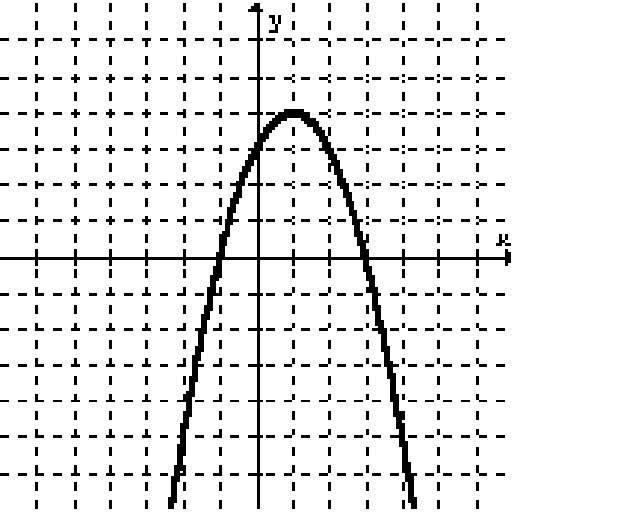 {-1, 3}
3.
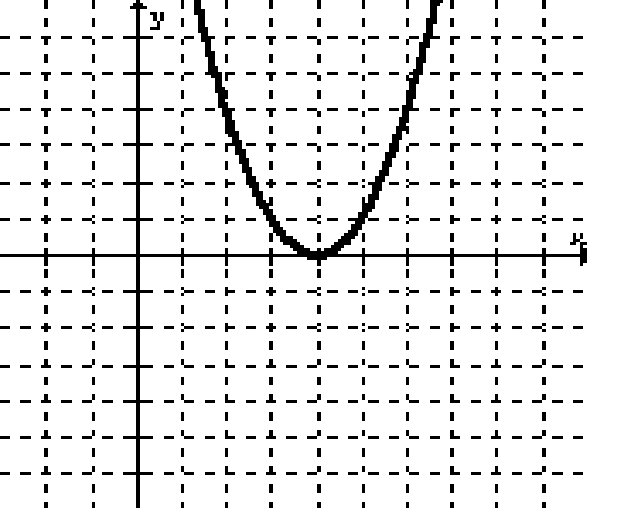 {4}
Factoring
Intercept Form
y = a(x – p)(x – q)
y = x^2 + 3x + 2
Y = x^2 – 5x + 6
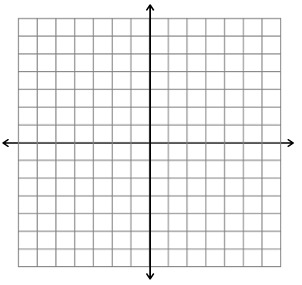 Y = x^2 – x - 20
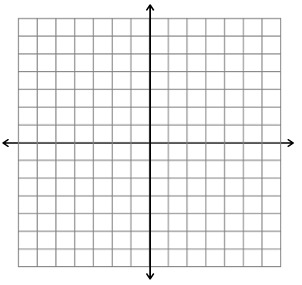